60
Ипотека
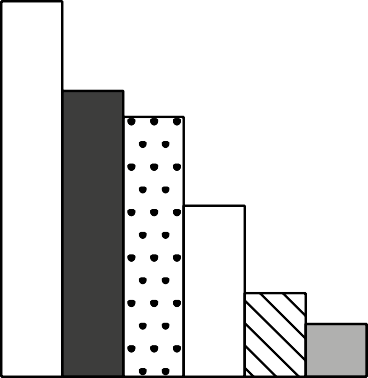 50
Интернет-банк
40
Текущий счёт
30
Дебетовая карта
20
10
Депозит
Аренда банковских ячеек
0
В 2020 г. ВЦИОМ проводил опрос среди российских школьников. Им предлагали отметить в перечне понятий те, смысл которых они знают.
Результаты опроса (в % от числа отвечавших) представлены в графическом виде.
Банковские услуги, предоставляемые гражданам
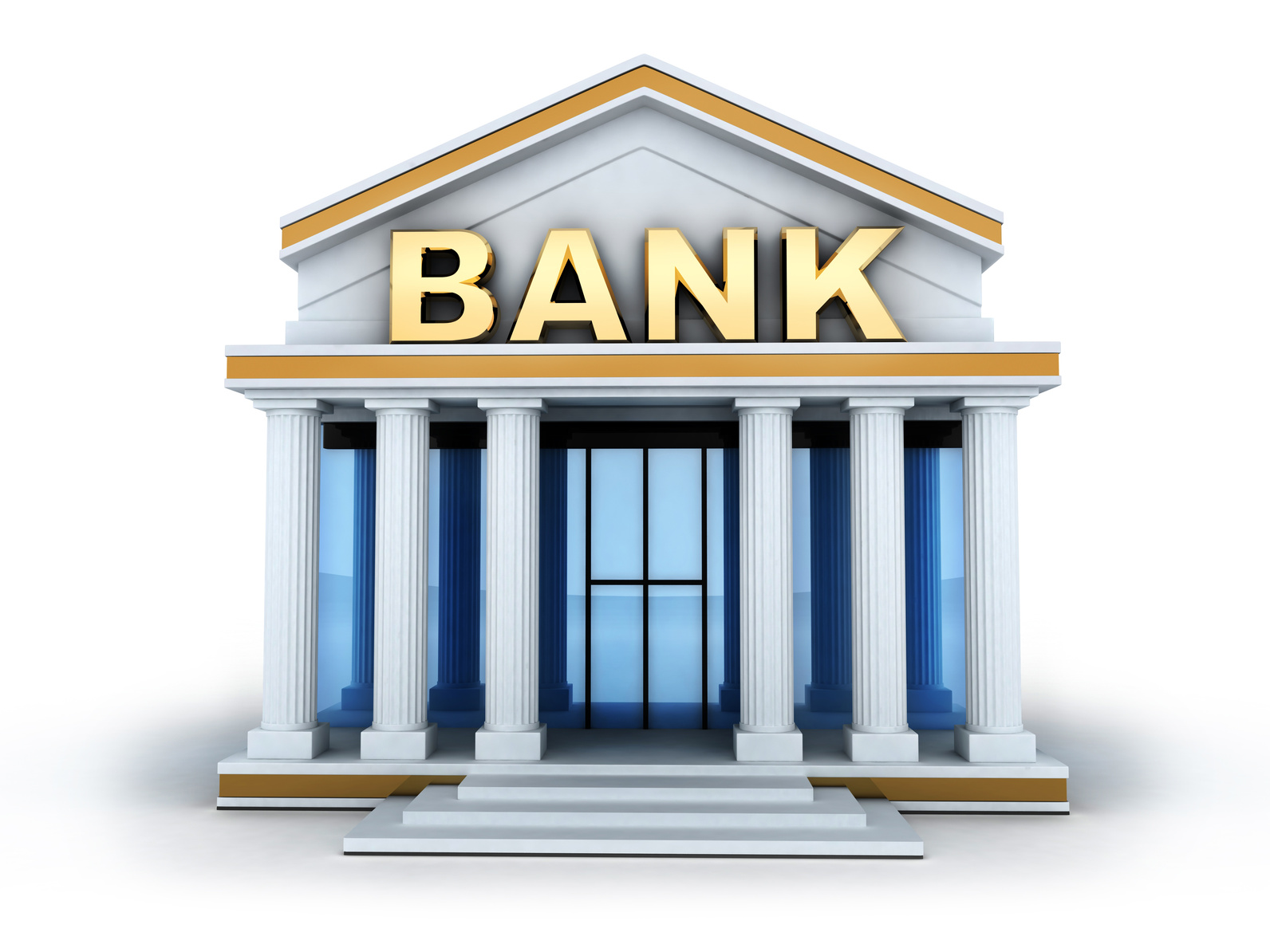 Банковские услуги, предоставляемые гражданам.
Операции по вкладам в рублях и иностранной валюте.
Операции с банковскими картами, в том числе перечисления социальных трансфертов и заработной платы.
Денежные переводы в рублях и иностранной валюте.
Расчетно – кассовое обслуживание. 
Операции с ценными бумагами, в том числе брокерское обслуживание.
Депозитарное обслуживание.
Доверительное управление.
Операции с драгоценными металлами и монетами из драгметаллов.
Предоставление в аренду сейфовых ячеек.
Кредитование в рублях и иностранной валюте и др.
Верны ли следующие суждения о том, для чего нужен ПИН-код?

Отметьте ответ в каждой строке.
Расставьте номера действий в правильном порядке и запишите получившуюся последовательность цифр без запятых и пробелов.